Kraniocerebrální poranění v PNP
1) Etiologie
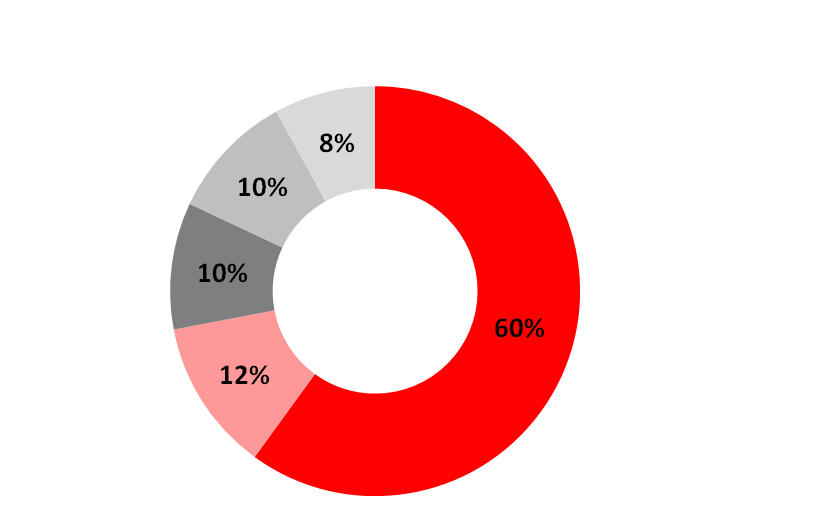 DN – cca 60%
pády – cca 10% (z toho 90% děti a senioři)
sporty, napadení, střelná poranění – cca 10%
průmysl – cca 8%
ostatní – cca 12%
2) FAKTORY OVLIVŇUJÍCÍ VZNIK A NÁSLEDNÝ VÝVOJ KCP
pohlaví - muži 2 – 2,8x více než ženy
nižší sociální statut - alkohol
	  - přidružené onemocnění
návykové látky - 56% KCP u dospělých pozitivní abusus alkoholu
				  - stále narůstající počet pod vlivem jiných látek
věk - nejčastější skupina 15 - 24 let
		       - děti 5 - 10 let
		       - senioři
3) MECHANISMY
translační - náraz do překážky nebo předmět do hlavy
akcelerační - zrychlení bez nárazu
decelerační - zpomalení
rotační - prudké otočení - úhlové zrychlení
u KCP téměř vždy kombinace těchto mechanismů
4) ZÁKLADNÍ KLASIFIKACE KCP
časová posloupnost
prostorová charakteristika
primární
fokální
sekundární
difúzní
4a) PRIMÁRNÍ
zlomeniny
fokální - kontuze
hematomy - subdutální
		                   - epidutální
		                   - intracerebrální
difúzní poranění mozku - komoce
				                 - difúzní axonální poranění
lacerace
penetrující poranění
4b) SEKUNDÁRNÍ
edém
poškození mozkové kúry
traumatické SAK
hematom
zduření mozku způsobené vazodilatací
ischémie ► nekróza
4c) SEKUNDÁRNÍ SYSTÉMOVÉ INZULTY
5) J. Pokorný, Přednáška KCP v UM, Praha 2007
primární léze
fraktura lbi
cévní léze
kontuze
DAP
výsledek
hemoragie
uvolnění transmiterů (glutamát)
disrupce axonálního vedení
sekundární léze
hematom
vasospasmus
edém vasogenní
edém cytotoxický
následky
hypotenze
hypoxemie
 CPP
 ICP
 CBF
Apoptosa
ischémie
celulární smrt
Vazogenní mozkový edém
vzniká poruchou hematoencefalické bariéry (HEB) 
provází nejčastěji nádory a záněty 
příznivě reaguje na terapii kortikoidy (hlavně dexametazon), terapie osmotickými látkami (manitol) může způsobit rebound fenomén (dostane-li se manitol do parenchymu, otok se zhorší) 

Cytotoxický mozkový edém
vzniká jako následek hypoxie buňky a je doprovázen poruchou membránové rovnováhy 
voda je především intracelulárně 
nejčastějším etiologickým činitelem je úraz
Herniace
Herniace cingulární
gyrus cinguli (gyrus obkružující mediálně corpus calosum) se vtlačuje pod falx cerebri 
typicky při jednostranných procesech ve frontálním laloku 
patrná jak na CT tak na angiografii (přesun a.cerebri anterior pod falxem – signum falcis) 
klinicky nemá nápadnější příznaky 
může ale dojít ke kompresi či zalomení a. cerebri anterior – ischémie – prohloubí symptomatologii (obrna DK…)
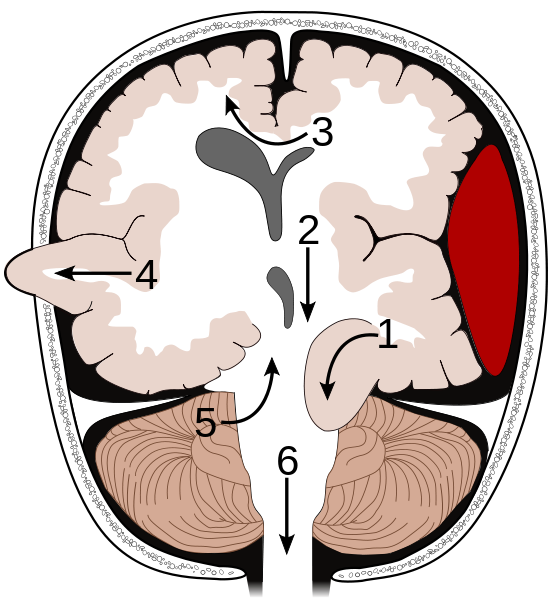 3 - cingulární
Centrální herniace (transtentoriální)
Descendentní transtentoriální herniace − laterální
Temporální (2) či unkální konus (1) zejména při ložiskových procesech temporálních aj.
Klinické projevy:
ipsilaterální mydriáza s vyhaslou fotoreakcí až kompletní paréza n. III
při laterálním tlaku na kmen mozkový porucha vědomí s kontralaterální hemiparézou, decerebrační křeče, při progresi postižení dechových a oběhových center
při přetlačení kmene na opačnou stranu může útlakem o tentorium i zde vzniknout mydriáza, která je pak kontralaterální, zatímco hemiparéza je ke konusu ipsilaterální
při tlaku tentoria na a. cerebri posterior − infarkt v jejím povodí
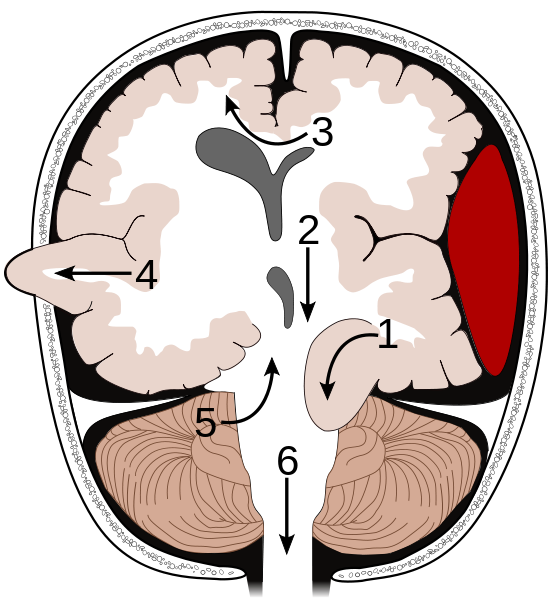 1 – unkální, 2- centrální
Centrální herniace (transtentoriální)
Descendentní transtentoriální herniace − centrální
Axiální − zejména při symetrickém zvýšení nitrolebního tlaku, posun diencefala a mezencefala kaudálně − vede k mechanickému postižení mozku, díky tahu natržení perforujících cév s vícečetnými hemoragiemi či infarkty kmene mozkového
Klinické projevy:
kvantitativní porucha vědomí, dekortikační rigidita se spastickými projevy, při progresi obraz decerebrace, poruchy dýchání
léze diencefala – zornice miotické, reagující
léze mezencefala – zornice středně široké nebo mydriatické, fixované
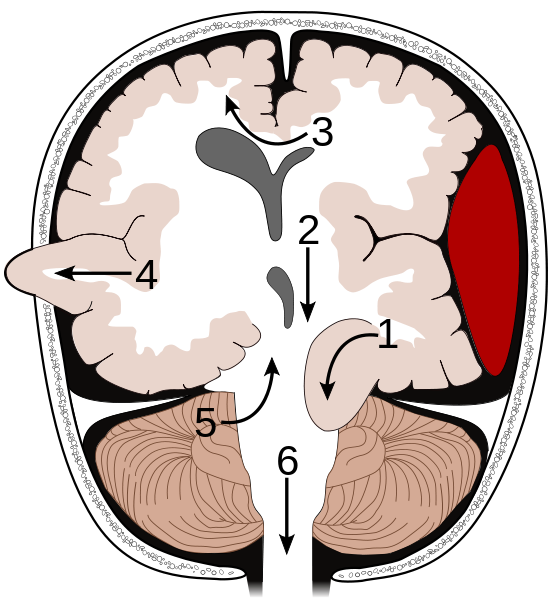 2 - centrální
Centrální herniace (transtentoriální)
Ascendentní transtentoriální herniace
Klinické projevy:
nauzea, zvracení
progredující porucha vědomí bez lokalizačních příznaků
vývoj obstrukčního hydrocefalu
Okcipitální herniace
Tonzilární − tonzily mozečku vtlačovány do foramen occipitale magnum, tím dochází ke kompresi oblongaty.

Klinické projevy:
bolest v záhlaví, závratě, zvracení
opistotonus
parestézie obou HK
hrozí rychlá progrese − s postižením dechového a vazomotorického centra, bilaterální mydriáza a pokles svalového tonu
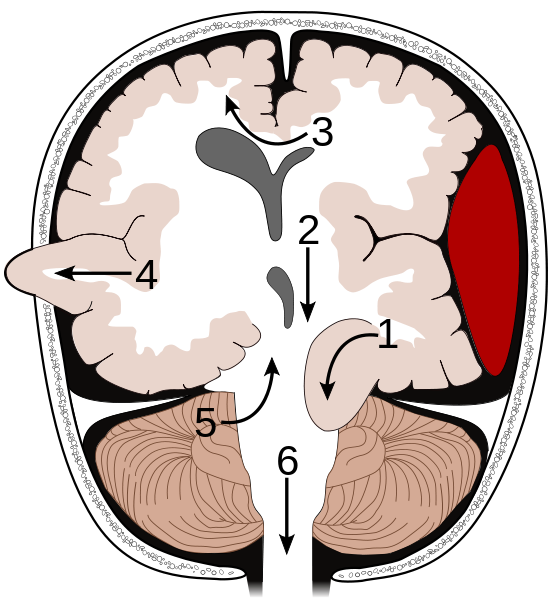 6 - okcipitální
6) Advanced Trauma Life Support
airway maintenance
breathing and ventilation
circulation with haemorrhage control
disability assessment, neurological status
exposure and environmental control
7) Indikace OTI cíl SpO2 nad 95% EtCO2 30-35mmHg
mělké povrchní dýchání - hypoxémie, hypo-hypercapnie, 

+ nedostatečná analgézie stresová odpověd s ▲ metabolismu mozku, 
			            hyperglykémií



GCS <=8          	analgézie               sedace            relaxace            OTI

	
VENTILACE + MONITORING Et CO2  30-35mmHg

fiziologickou frekvencí, preference ▼VT, 
PEEP do 8mmHg 	
zabránění interference s řízenou ventlilací   	
  			        Analgézie + Sedace + (Relaxace)
zabránění ICP
8) STABILIZACE OBĚHU
cílem dosáhnout MAP 90mmHg v co nejkratší době
hypotenze se systolickým tlakem pod 90mmHg zdvojnásobuje výslednou moratlitu
pokud úvodní infuze plných krystaloidů a koloidních roztoků nevede v řádu minut k normalizaci TK ► přistoupit k podpoře sympatomimetiky
lékem volby ► noradrenalin v kontinuálním podání doplněný případně o dopamin či dobutamin
9) ORINTAČNÍ NEUROLOGICKÉ VYŠETŘENÍ
Klíčové pro zhodnocení závažnosti KCP
Sledování dynamiky a včasná dg nitrolební hypertenze

- GCS každou modalitu zvlášť
- velikost postavení a fotoreakce zornic (nic víc)
- motorika všech končetin

Dynamicky znamená opakovaně !
GCS 13 – 15         KCP lehké          RTG (CT)        standard observace
GCS   9 –12          KCP střední        CT	         intenzivní péče
GCS   3 – 8           KCP těžké          CT                   komplexní resuscitace
10) ORIENTAČNÍ NEUROLOGICKÉ VYŠETŘENÍ
P	L	stav zornic		     klinický význam
 +           +	pupily úzké, 	   	      normální nález	
		reagují na osvit 

(+)	+	P rozšířená reakce obleněná        pravostranná léze, útlak
		L úzká reaguje

  -	+	P široká, nereaguje	                      progrese stavu
		L úzká reaguje

  -	-	P a L středně široké	                      léze středního mozku
		P a L nereagující		      tentoriální herniace

  -	-	P a L široké		      medulární léze	
		nereagující		      terminální stav
11) ADEKVÁTNÍ TRANSPORT
- elevace hlavy o 15 – 30 stupňů


- kontrola případného venózního městnání!
				CPP = MAP – ICP + VP



- měření EtCO2 u každého KCP na UPV !


- monitoring dynamiky neurol. symptomů ! 


- avizovaný transport do místa definitivního ošetření  24hod neurochirurgická péče
- zlatá hodina
12) Algoritmus péče o těžké trauma GCS méně jak 8
předpoklad přidružených poranění
kompletní spinální protektivní zajištění
vyloučení zevních výrazných krvácení
vyloučení tenzního PNO
komplexní resuscitační péče
komplexní monitoring
pravidelná kontrola dynamiky neurologických symptomů s cílem podchycení nárůstu ICP - přechodu do fáze dekompenzace a jeho včasná léčba
avizo a transport na odpovídající pracoviště s 24 hodinovou neurochirurgickou péčí včetně JIP